THÁNH LỄ HÔN PHỐI
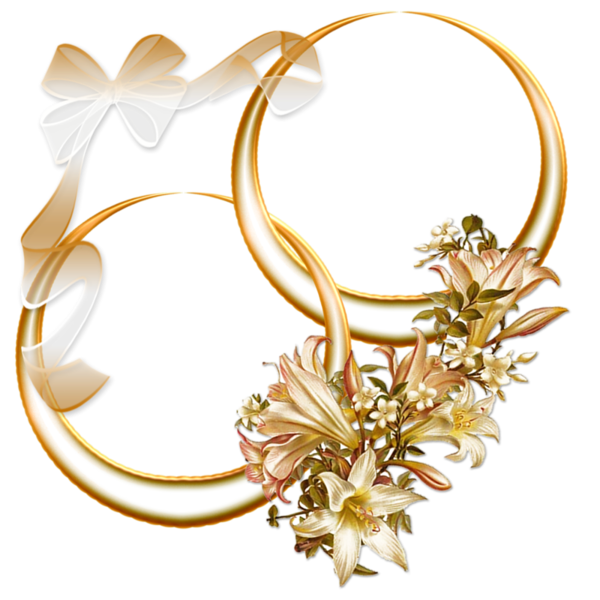 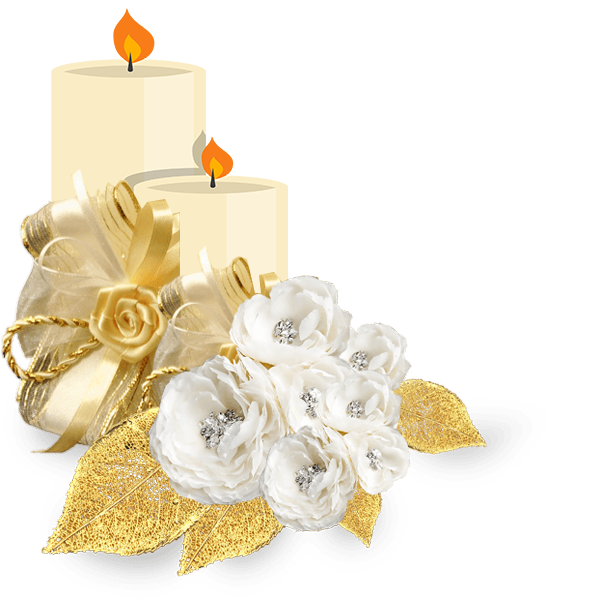 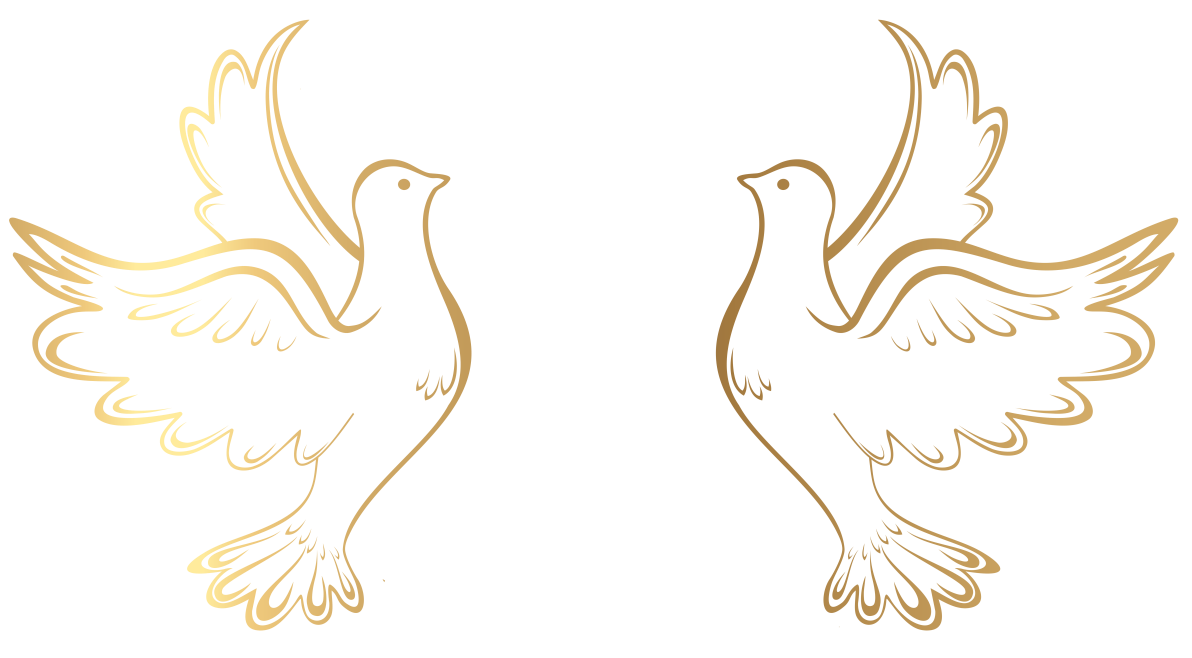 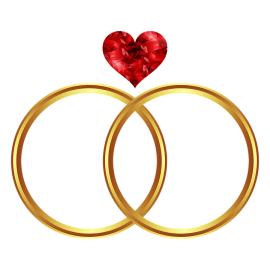 Ca nhập lễ 
BƯỚC VÀO NHÀ CHÚA
Phanxico
Tk1: Tay trong tay bước vào nhà Chúa tim trọn đôi nối trọn mối tình, trọn mối tình xin vào dâng Ngài một ngày vui hoa nến đẹp tươi. Tay trong tay lời dâng chiều nay trọn tháng ngày cánh chim cùng bay đường trần ai dù bao đắng cay biết trong đời có nhau từ đây.
Đk: Vào dâng Cha trăm năm đã ươm mộng đời, duyên từ trời duyên xuống đời ai, xin trọn đời duyên thắm đừng phai.
Tk2: Duyên trao nhau bước trong tình Chúa trong đời sống có mộng có mơ và có mưa trên đường kiếm tìm mà ngày mai ai biết ngày mai. Ai cho ai niềm vui đừng phai chỉ có Ngài mãi ban nồng say đường nghìn phương ngàn năm thắm hương chỉ có Ngài kết hoa tình thương.
Đk: Vào dâng Cha trăm năm đã ươm mộng đời, duyên từ trời duyên xuống đời ai, xin trọn đời duyên thắm đừng phai.
Tk3: Yêu thương nhau đã bao ngày tháng nay tìm đến xin được chúc lành và kết duyên cho thành gia đình cùng dìu nhau đi hết ngày sau. Yêu thương nhau cùng nhau quỳ đây. Mộng ước đây kính dâng từ đây. Đường trời mây cùng tung cánh bay. Gió mưa đây vẫn trong tình Cha.
Đk: Vào dâng Cha trăm năm đã ươm mộng đời, duyên từ trời duyên xuống đời ai, xin trọn đời duyên thắm đừng phai.
THÁNH LỄ HÔN PHỐI
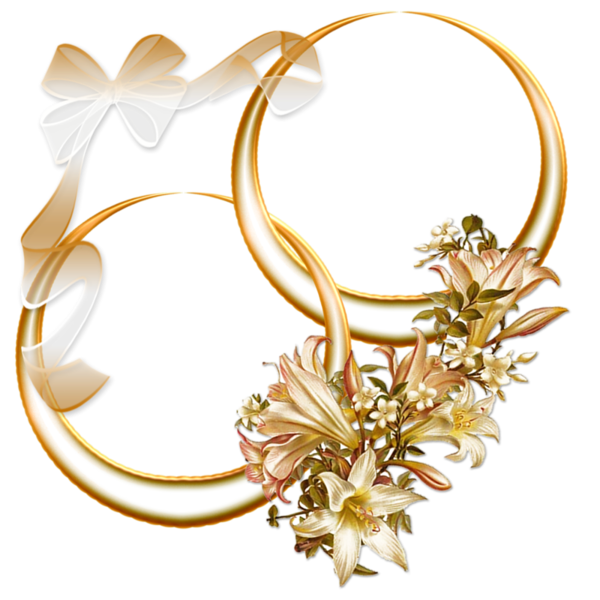 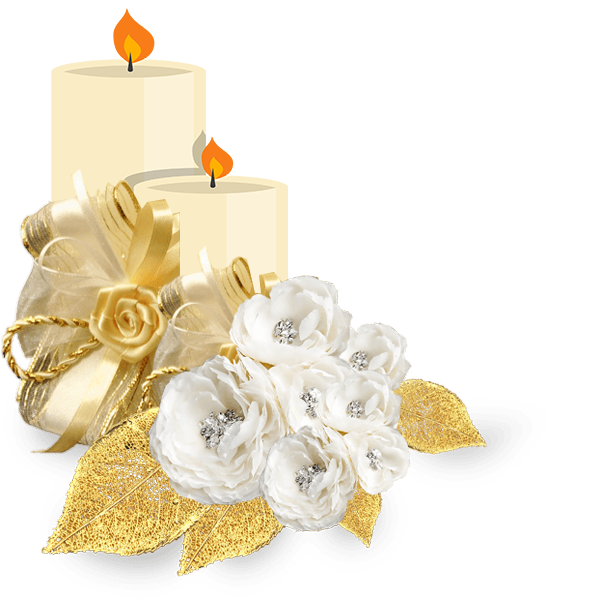 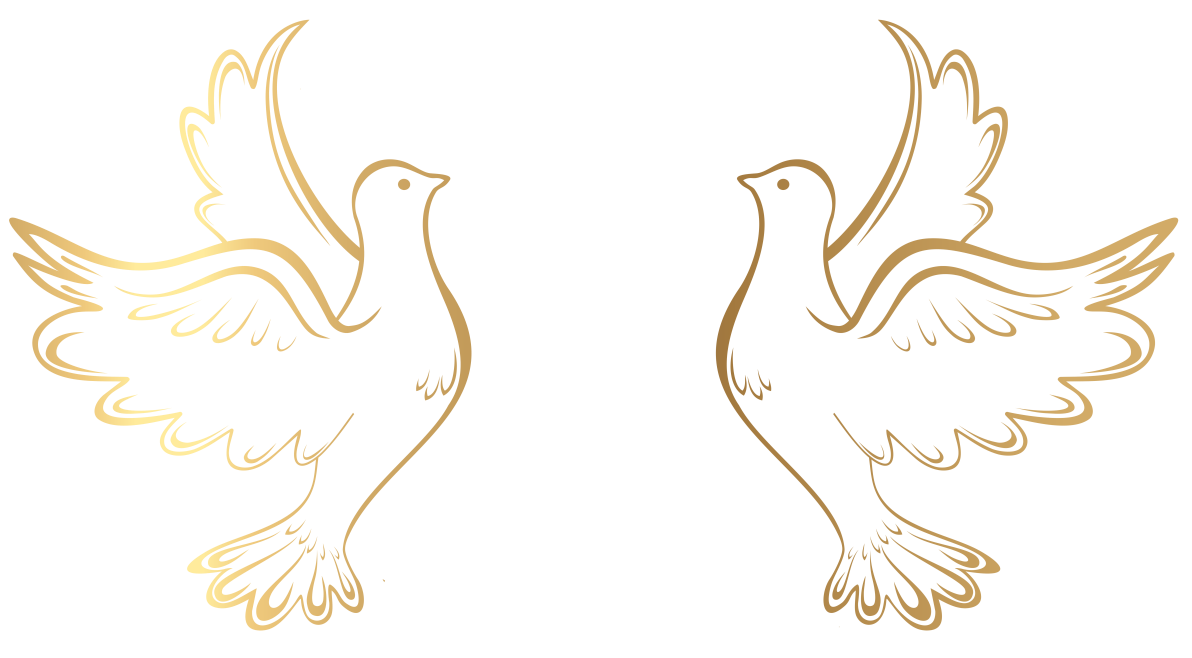 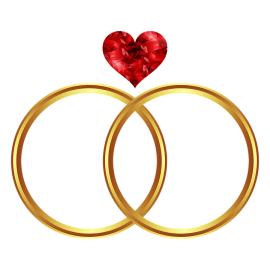 KINH VINH DANH
Chủ tế: Vinh danh Thiên Chúa trên các tầng trời.A+B: Và bình an dưới thế cho người thiện tâm.
A: Chúng con ca ngợi Chúa.
B: Chúng con chúc tụng Chúa. A: Chúng con thờ lạy Chúa. 
B: Chúng con tôn vinh Chúa.
A: Chúng con cảm tạ Chúa vì vinh quang cao cả Chúa.
B: Lạy Chúa là Thiên Chúa, là Vua trên trời, là Chúa Cha toàn năng.
A: Lạy con một Thiên Chúa,            Chúa Giêsu Kitô.
B: Lạy Chúa là Thiên Chúa, là Chiên Thiên Chúa là Con Đức Chúa Cha.
A: Chúa xóa tội trần gian, xin thương xót chúng con.
B: Chúa xóa tội trần gian, xin nhậm lời chúng con cầu khẩn.
A: Chúa ngự bên hữu Đức Chúa Cha, xin thương xót chúng con.
B: Vì lạy Chúa Giêsu Kitô, chỉ có Chúa là Đấng Thánh.
Chỉ có Chúa là Chúa, chỉ có Chúa là đấng tối cao.
A+B: Cùng Đức Chúa Thánh Thần trong vinh quang Đức Chúa Cha. 
Amen.
THÁNH LỄ HÔN PHỐI
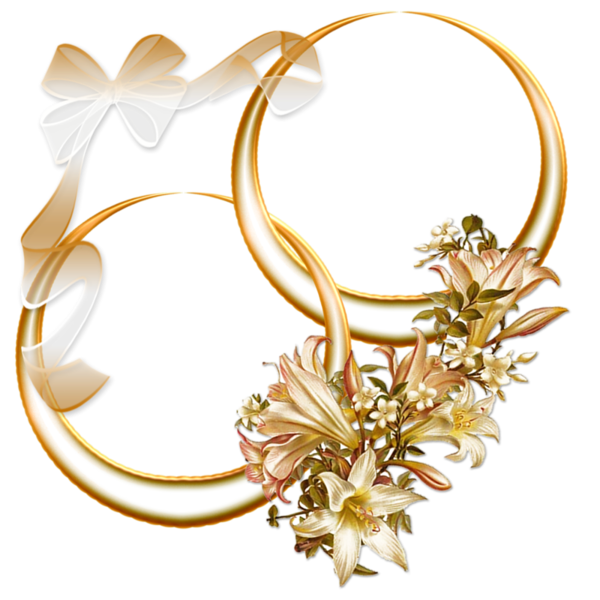 Anh Phaolo Phạm Hoài Nhân
và
Chị Cecilia Nguyễn Thị Ngọc Trâm
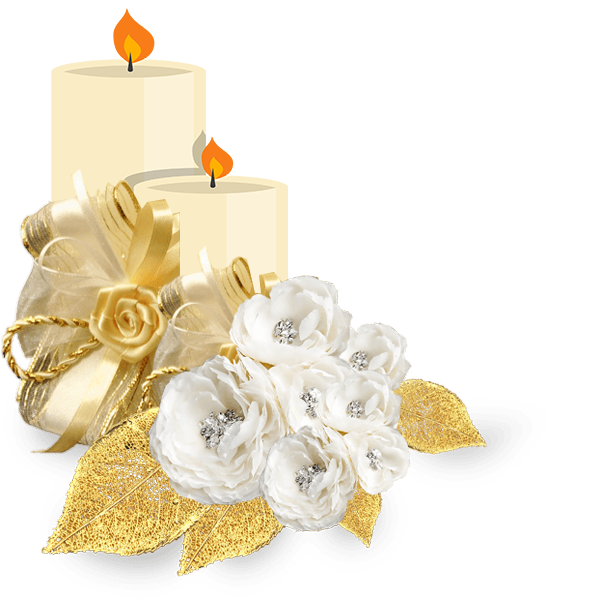 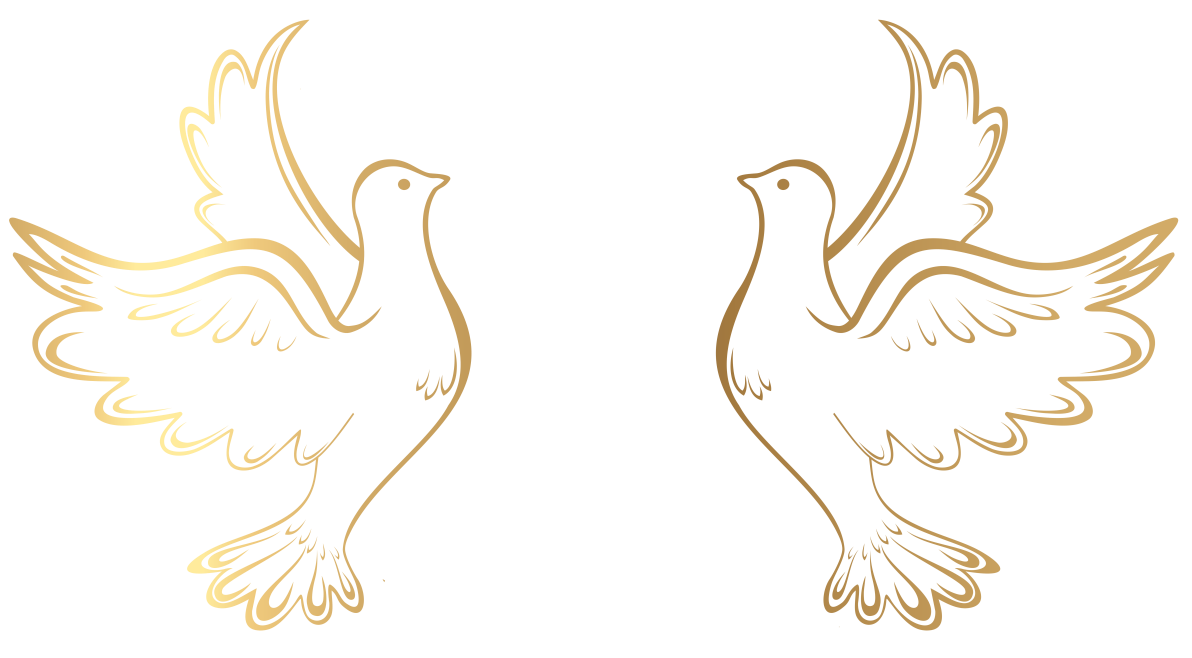 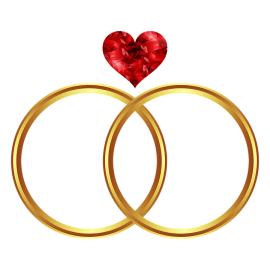 Đáp Ca
VINH PHÚC
Kim Long
Đk: Vinh phúc thay người kính sợ Chúa và hằng đi trên đường quang minh Thiên Chúa. Người hưởng huê lợi tay người tạo nên và hạnh phúc Chúa thưởng ban muôn đời.
Tk1: Hiền thê người tựa gốc nho sai trái trong nội thất nhà người. Con cái người như đám cây Ô liu, xum xuê quanh mâm bàn người.
Đk: Vinh phúc thay người kính sợ Chúa và hằng đi trên đường quang minh Thiên Chúa. Người hưởng huê lợi tay người tạo nên và hạnh phúc Chúa thưởng ban muôn đời.
Tk2: Ngàn ân lộc của Chúa ban chan chứa trên kẻ kính sợ Ngài. Xin Chúa từ trên núi Si-on chúc phúc suốt cả đời người.
Đk: Vinh phúc thay người kính sợ Chúa và hằng đi trên đường quang minh Thiên Chúa. Người hưởng huê lợi tay người tạo nên và hạnh phúc Chúa thưởng ban muôn đời.
Tk3: Nguyện cho người được sống cao niên tuế trong hạnh phúc tuyệt vời. Con cháu người đông đúc như sao sa, an vui đến muôn ngàn đời.
Đk: Vinh phúc thay người kính sợ Chúa và hằng đi trên đường quang minh Thiên Chúa. Người hưởng huê lợi tay người tạo nên và hạnh phúc Chúa thưởng ban muôn đời.
Alleluia-Alleluia: Thiên Chúa là tình yêu, chúng ta hãy yêu thương nhau như Thiên Chúa đã yêu thương chúng ta. Alleluia…
THÁNH LỄ HÔN PHỐI
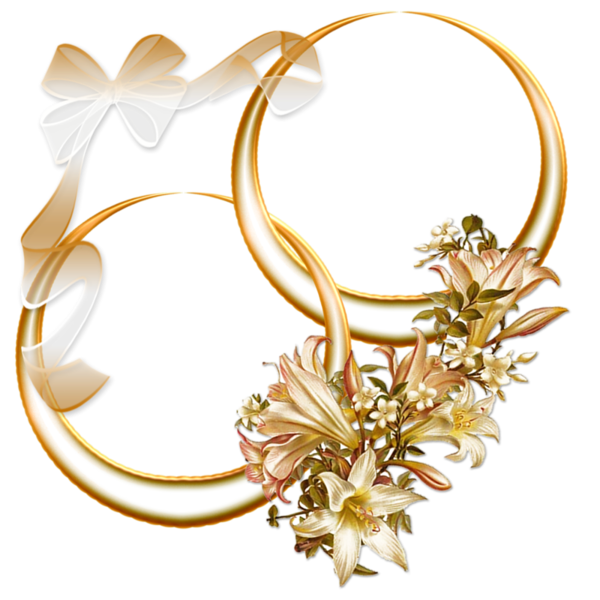 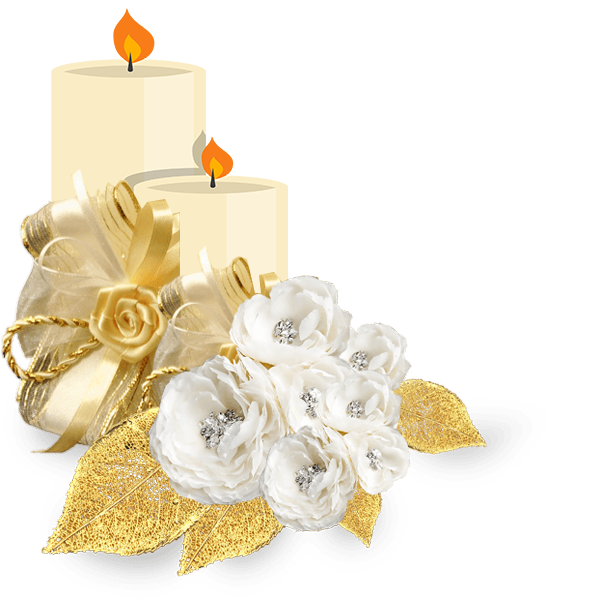 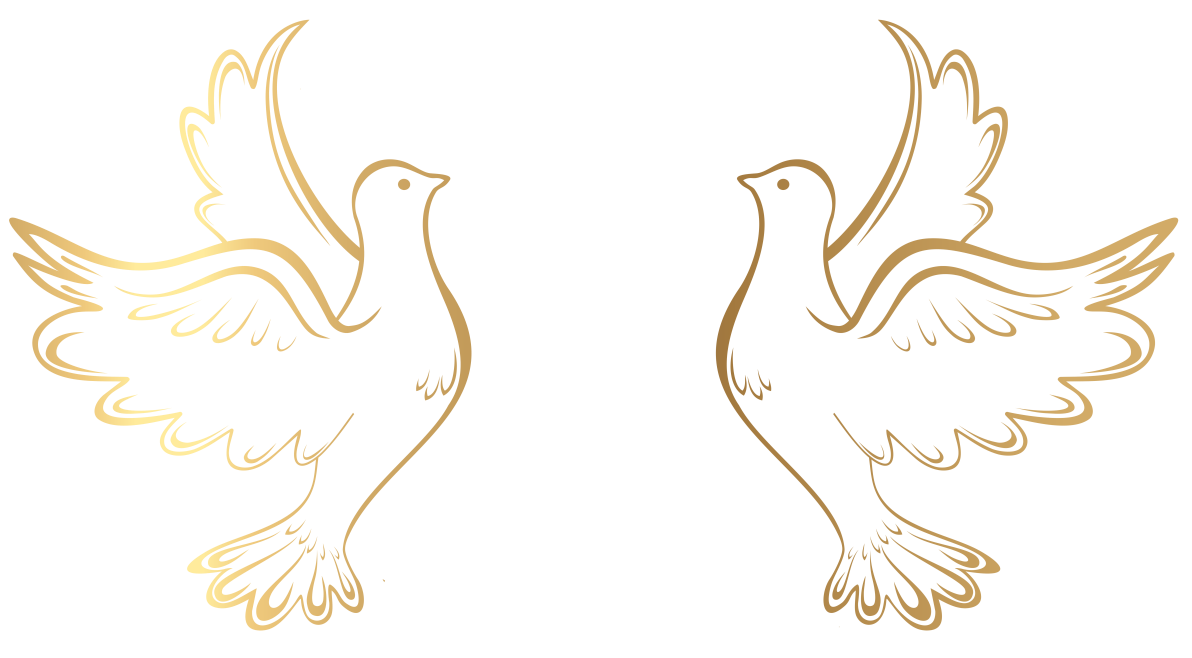 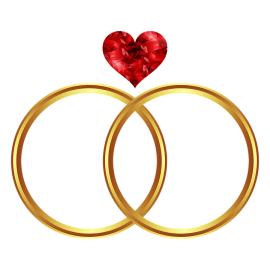 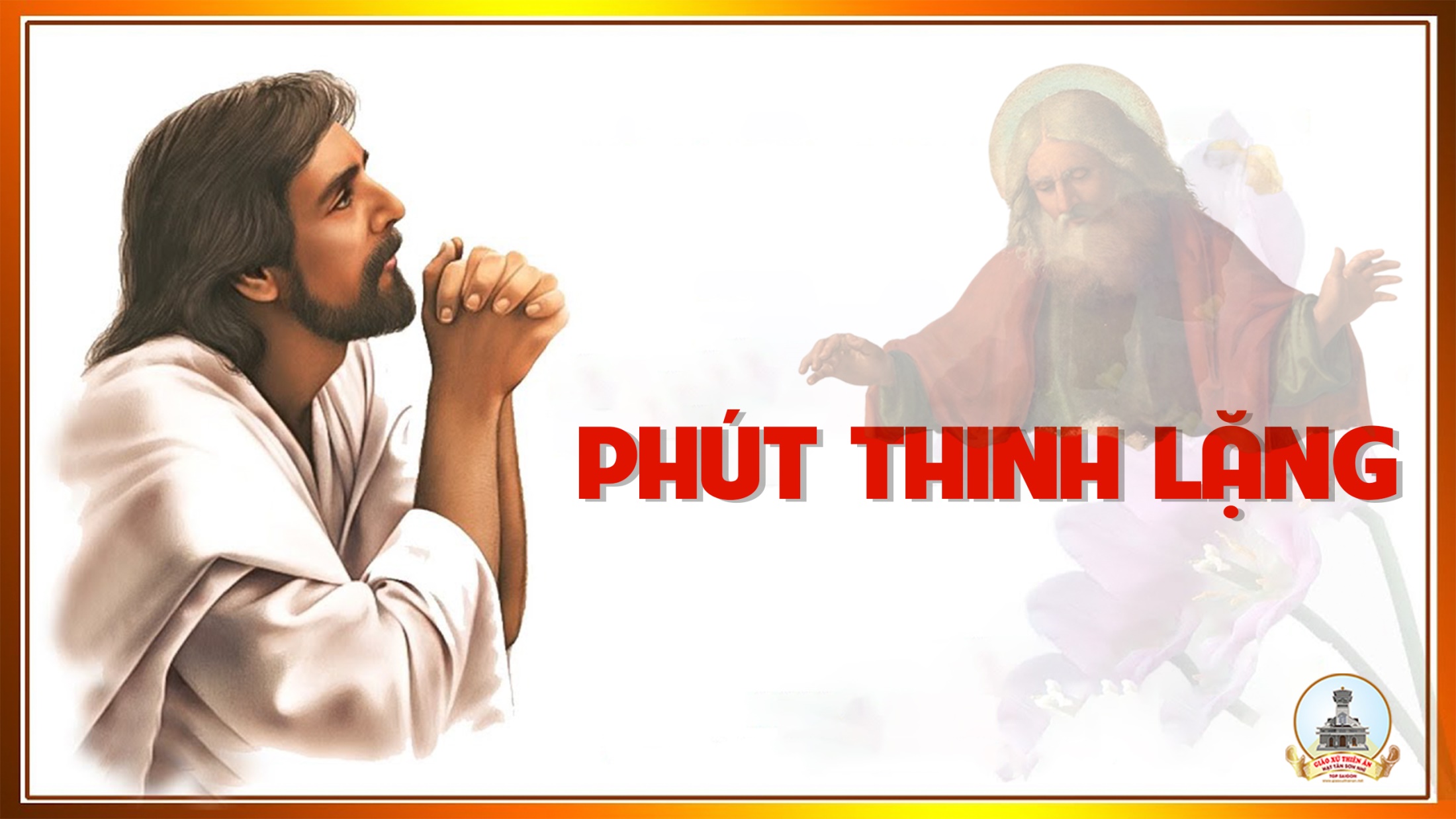 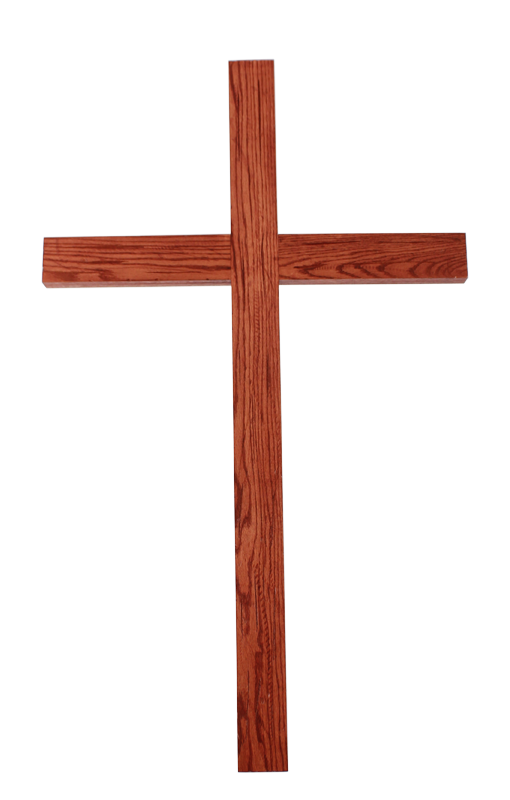 Ca Dâng LễCỦA LỄ  YÊU THƯƠNGPhanxico
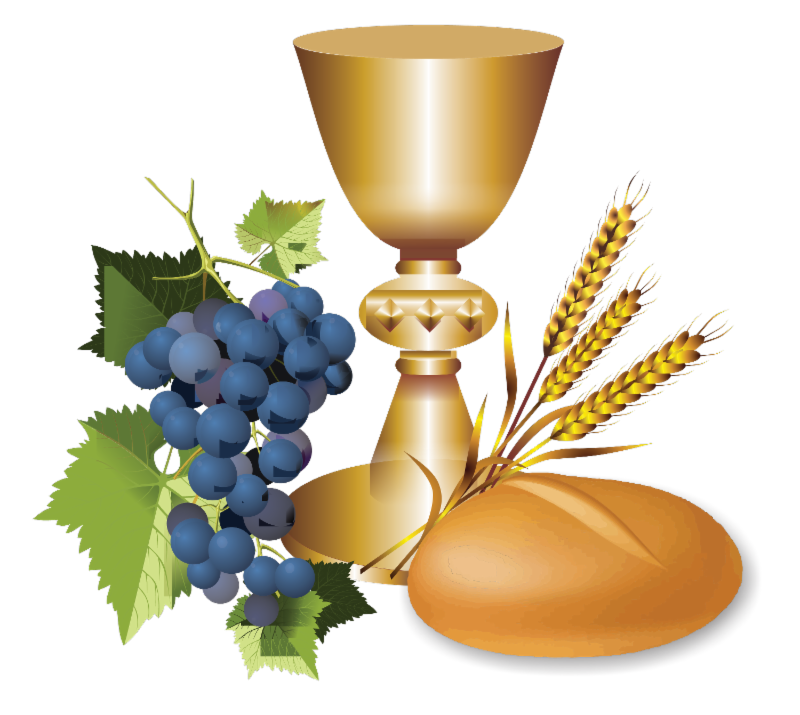 Tk1: Yêu thương là tấm bánh, là ly rượu nên của lễ dâng. Xin cho yêu thương này luôn liên kết tình thủy chung.
Đk: Nguyện xin Cha đoái thương tình yêu con hiến dâng. Xin trọn đời yêu thương, xin trọn đời bao dung trong cuộc tình kiên trung thơm lừng…
… Xin dâng Cha đây tấm lòng của mẹ cha yêu con muôn trùng. Nguyện xin Cha đoái thương tình yêu con hiến dâng.
Tk2: Xin dâng tình yêu con, xin Chúa thương dệt vuông tròn. Xin cho hai tâm hồn xây hạnh phúc một mùa xuân.
Đk: Nguyện xin Cha đoái thương tình yêu con hiến dâng. Xin trọn đời yêu thương, xin trọn đời bao dung trong cuộc tình kiên trung thơm lừng…
… Xin dâng Cha đây tấm lòng của mẹ cha yêu con muôn trùng. Nguyện xin Cha đoái thương tình yêu con hiến dâng.
THÁNH LỄ HÔN PHỐI
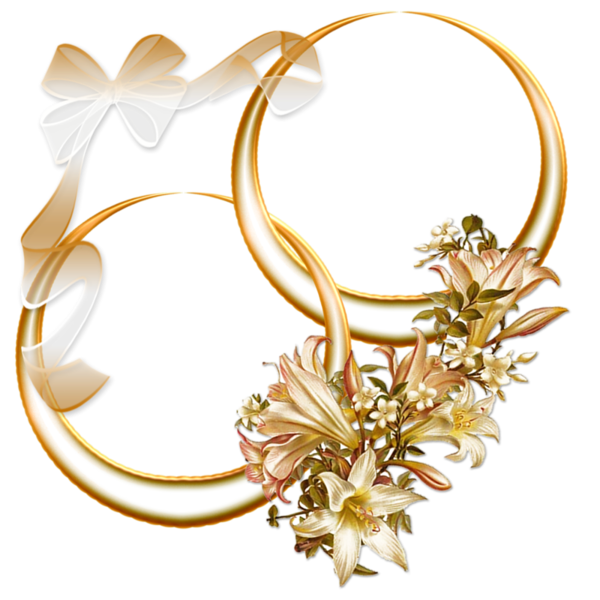 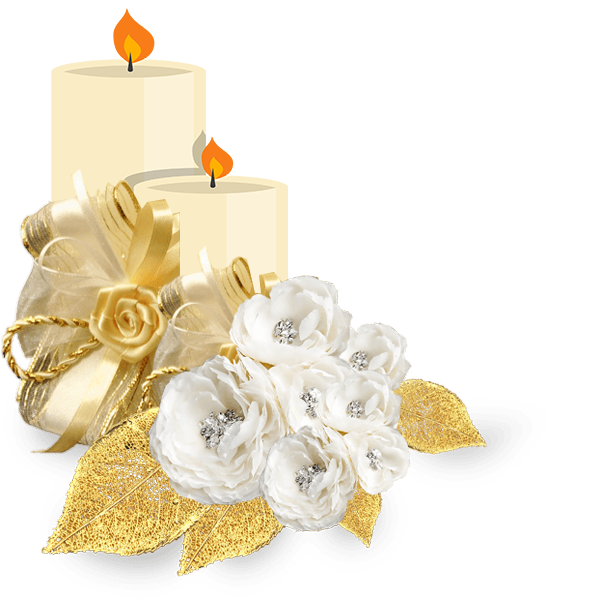 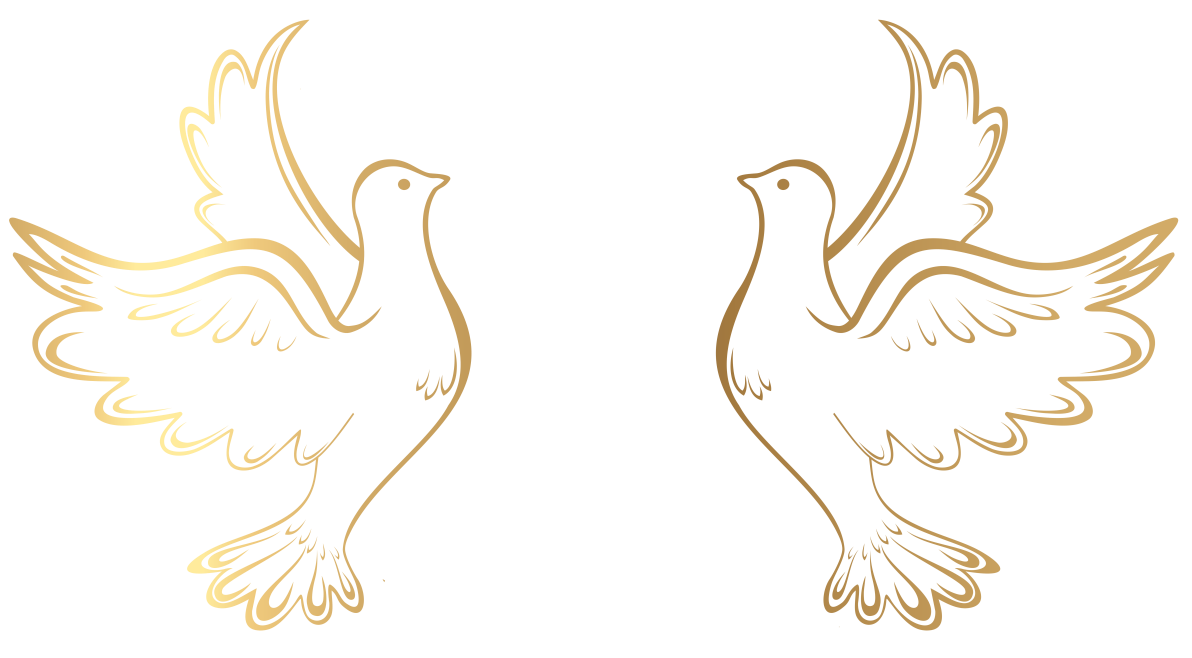 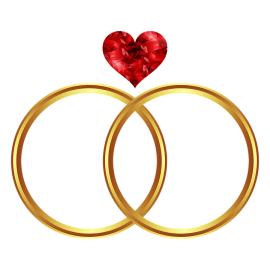 Ca Nguyện Hiệp Lễ 
 YÊU TRONG TÌNH CHÚA
Hồng Trần
Tk1: Một bông hoa trắng trong vườn yêu A-dam nhẹ nâng, một bông hoa thắm E-và ngắt dâng cho người yêu. Chúa đã kết liên con nguyện ước không khi phân lìa, tình yêu một đời sẽ thắm nồng và mãi trung kiên.
Đk: Đây bông hồng tình yêu Chúa chúc phúc duyên tình thắm nồng. Dẫu trong bể dâu Chúa chúc lành tình mãi kiên trung. Yêu nhau trong Chúa trong tình mến yêu muôn người thiết tha, dù năm tháng phai nhòa, cùng Chúa đi tình vẫn nồng.
Tk2: Làm sao vui mãi như ngày hôm nay trong tiệc mừng, làm sao tươi mãi như ngày cưới hoa thơm rượu hồng. Lúc nắng khi mưa ân tình cũng trôi theo giòng đời, chỉ biết trông cậy Chúa chính nguồn tình ái vững bền.
Đk: Đây bông hồng tình yêu Chúa chúc phúc duyên tình thắm nồng. Dẫu trong bể dâu Chúa chúc lành tình mãi kiên trung. Yêu nhau trong Chúa trong tình mến yêu muôn người thiết tha, dù năm tháng phai nhòa, cùng Chúa đi tình vẫn nồng.
Tk3: Dù khi gian khó đôi lòng sẽ không hề đổi thay, dù khi lo lắng khi hạnh phúc vui bên đàn con. Thánh Lễ hôm nay câu thề hứa vẫn luôn sống động, được yêu một đời cũng sẵn lòng chịu những hy sinh.
Đk: Đây bông hồng tình yêu Chúa chúc phúc duyên tình thắm nồng. Dẫu trong bể dâu Chúa chúc lành tình mãi kiên trung. Yêu nhau trong Chúa trong tình mến yêu muôn người thiết tha, dù năm tháng phai nhòa, cùng Chúa đi tình vẫn nồng.
Tk4: Tình yêu Thiên Chúa trong tiệc Thánh xin ở cùng con, nguyện xin liên kết trong Mình Máu Chúa một lòng son. Có Chúa yêu thương gia đình sẽ ấm êm trăm chiều, điểm thắm cuộc đời xây Nước Trời bằng chính thương yêu.
Đk: Đây bông hồng tình yêu Chúa chúc phúc duyên tình thắm nồng. Dẫu trong bể dâu Chúa chúc lành tình mãi kiên trung. Yêu nhau trong Chúa trong tình mến yêu muôn người thiết tha, dù năm tháng phai nhòa, cùng Chúa đi tình vẫn nồng.
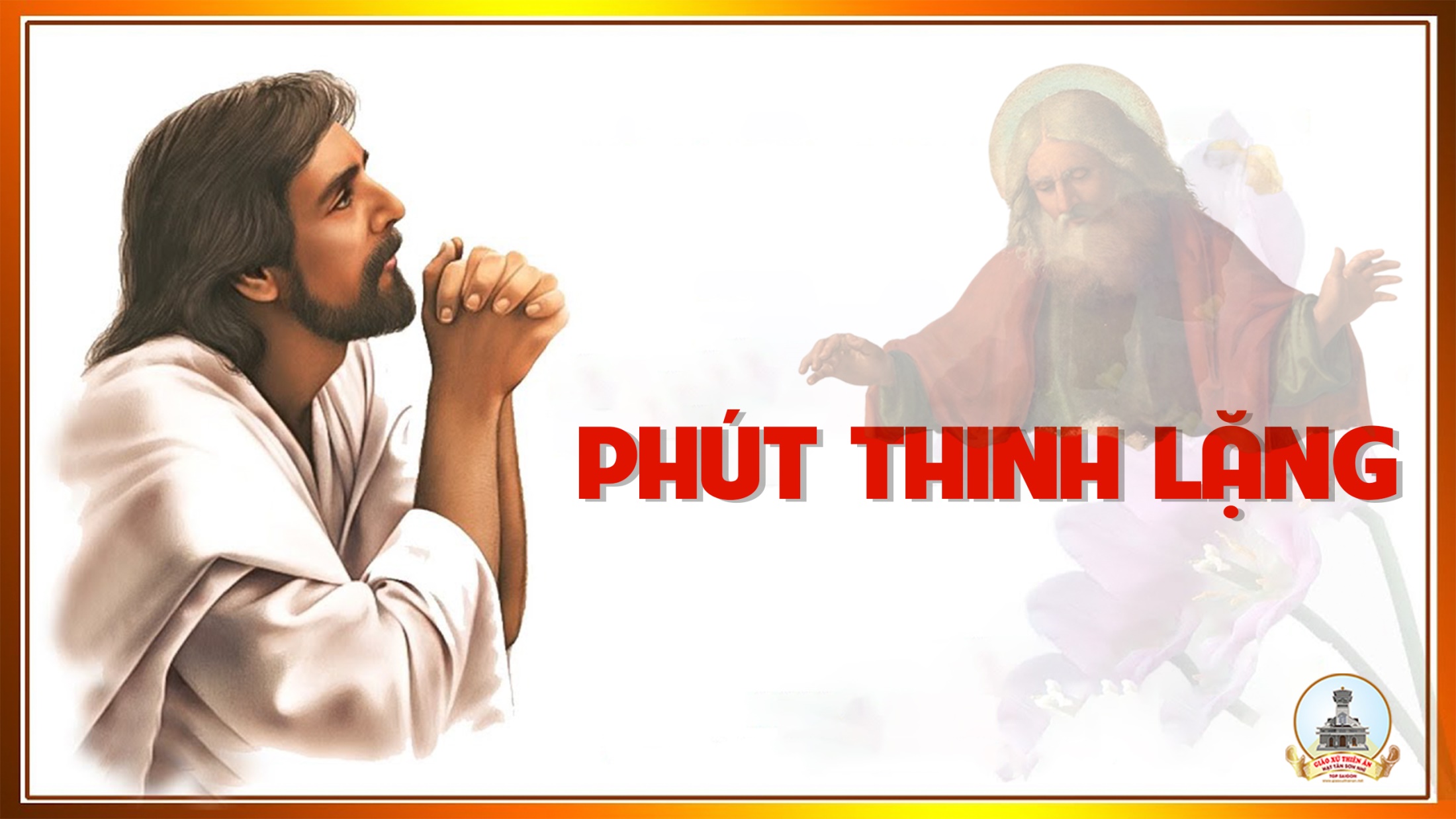 THÁNH LỄ HÔN PHỐI
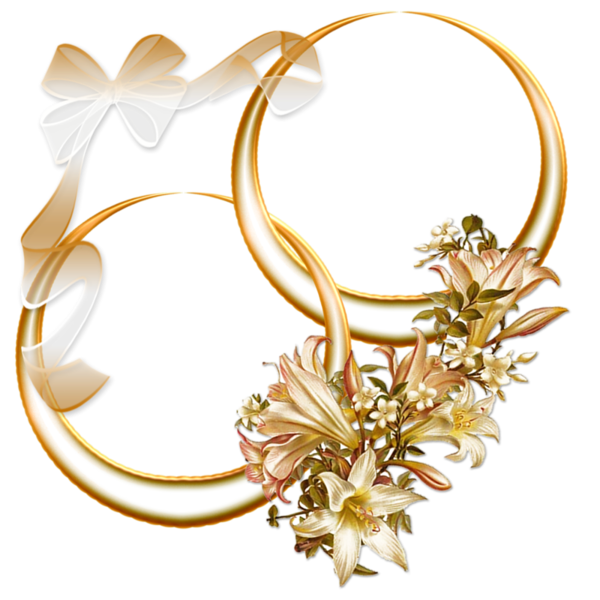 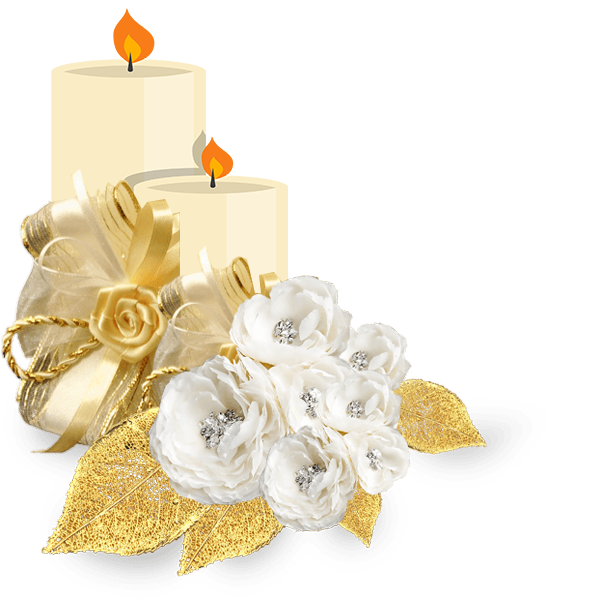 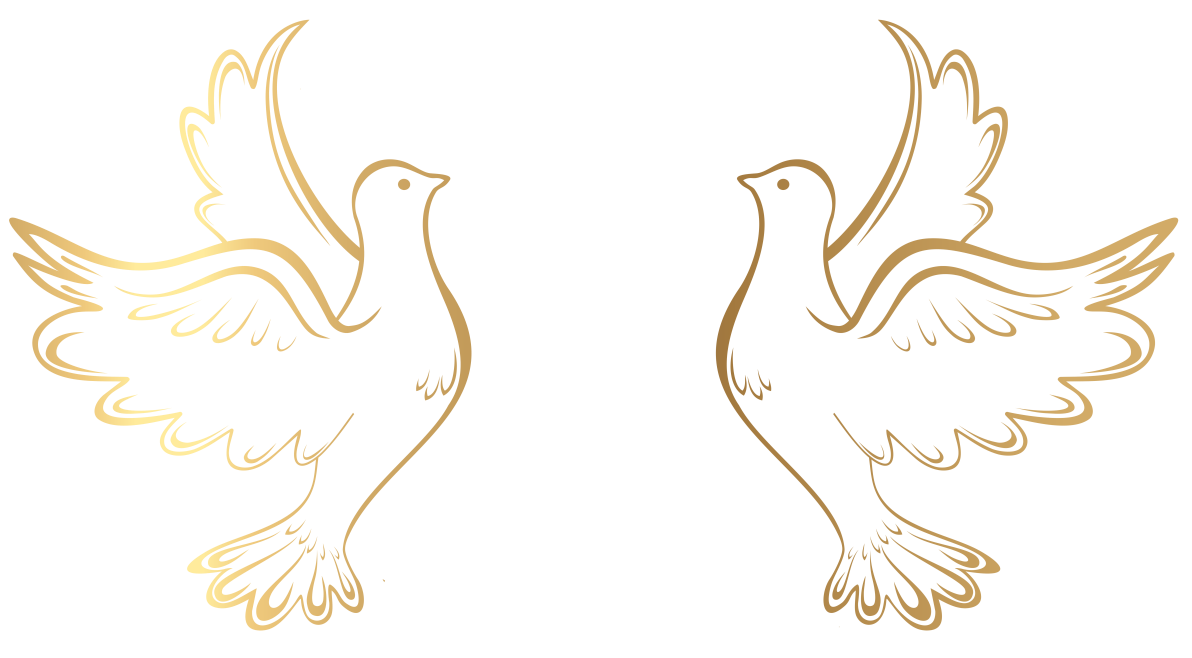 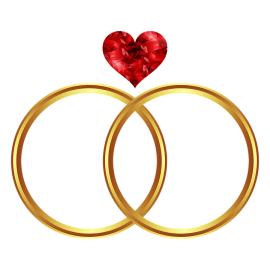 Ca kết lễ
Xin Mẹ
Ngọc Kôn
Tk1: Mẹ ơi! Xin cho đôi bạn suốt đời thủy chung. Mẹ ơi! Xin cho đôi bạn gắn bó yêu thương. Dìu nhau đi trong cuộc đời lúc buồn lúc vui. Để nên mái ấm gia đình ngợi khen Chúa hiển vinh.
Đk: Cho hoa yêu thương kết trái đơm hương trung trinh tin yêu bác ái nêu gương, khiêm nhu đơn sơ giống Thánh gia xưa sống trọn một đời xứng với ơn gọi.
Tk2: Mẹ ơi xin cho đôi bạn sống đời đức tin, làm gương cho các gia đình cuộc sống hy sinh. Cùng nhau noi gương của Mẹ sống lời Chúa luôn, làm cho hạt giống Tin Mừng được đâm nhánh trổ bông.
Đk: Cho hoa yêu thương kết trái đơm hương trung trinh tin yêu bác ái nêu gương, khiêm nhu đơn sơ giống Thánh gia xưa sống trọn một đời xứng với ơn gọi.
THÁNH LỄ HÔN PHỐI
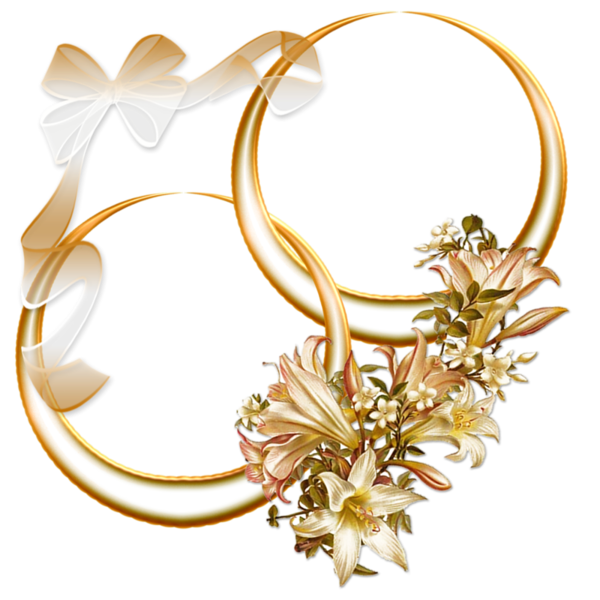 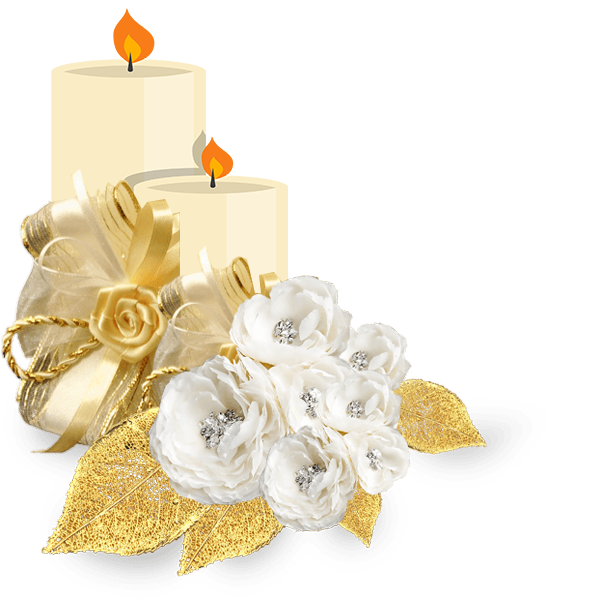 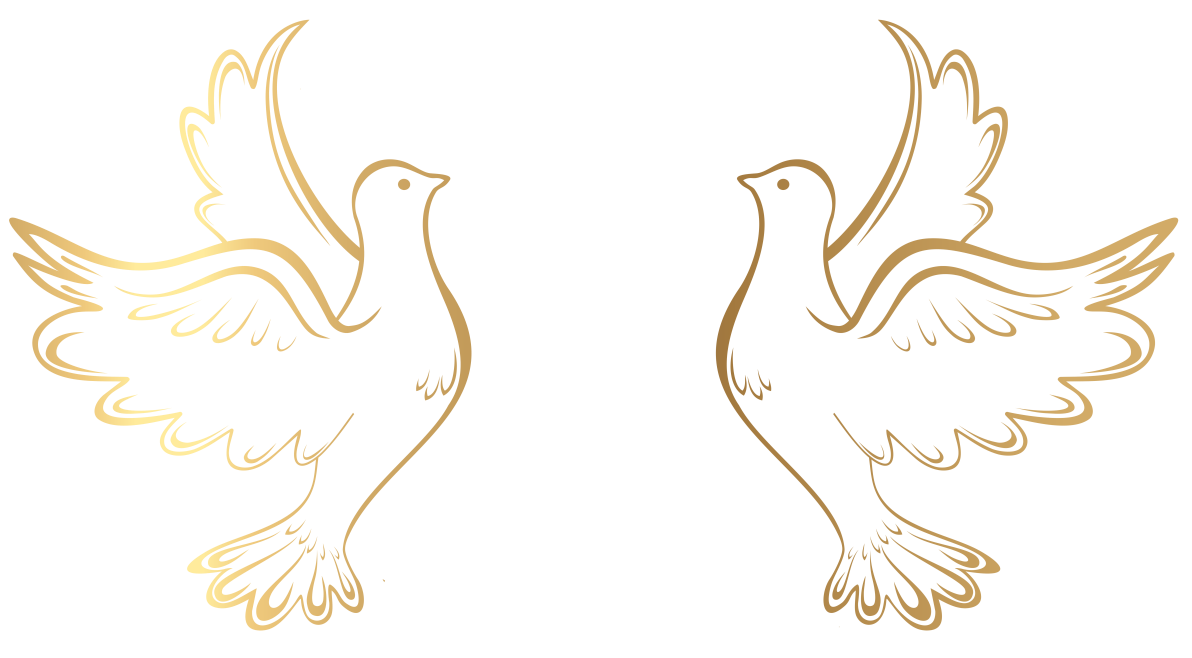 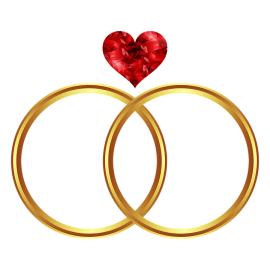